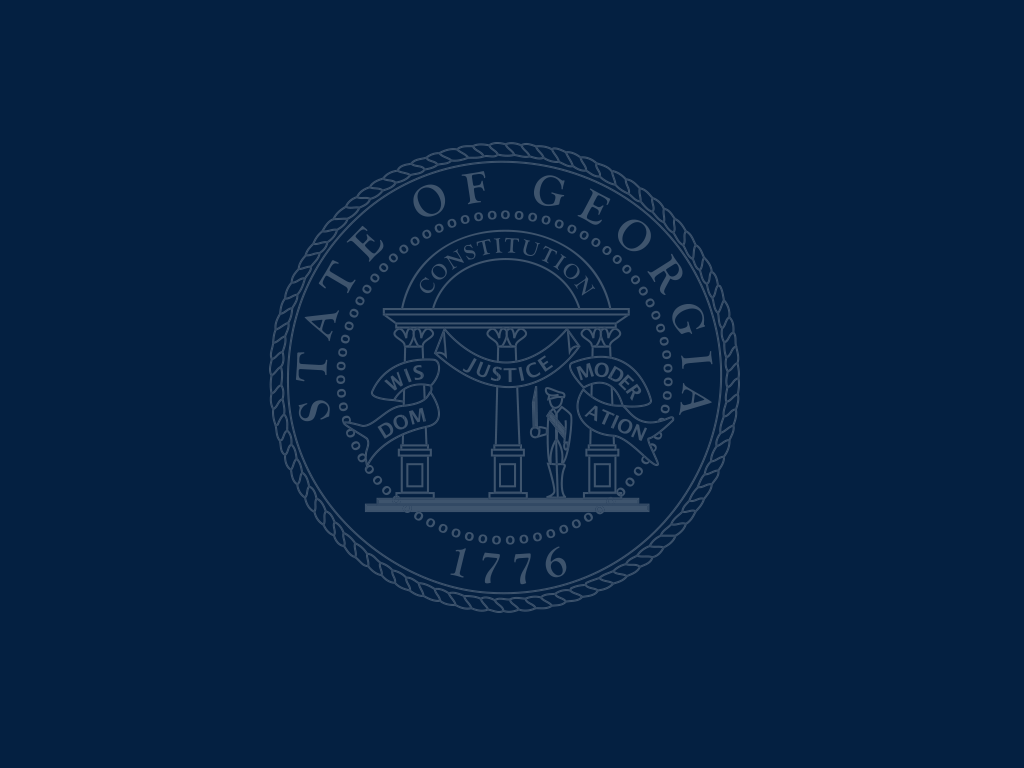 Division of Family and Children Services
Office of Child Welfare for the DHS Board Meeting

Virginia Pryor  
Deputy Division Director Child Welfare
Safe Children.  Strengthened Families. Stronger Communities
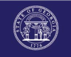 Division of Family & Children Services
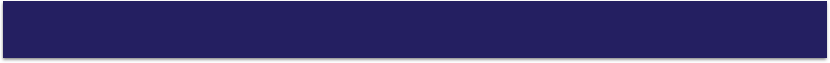 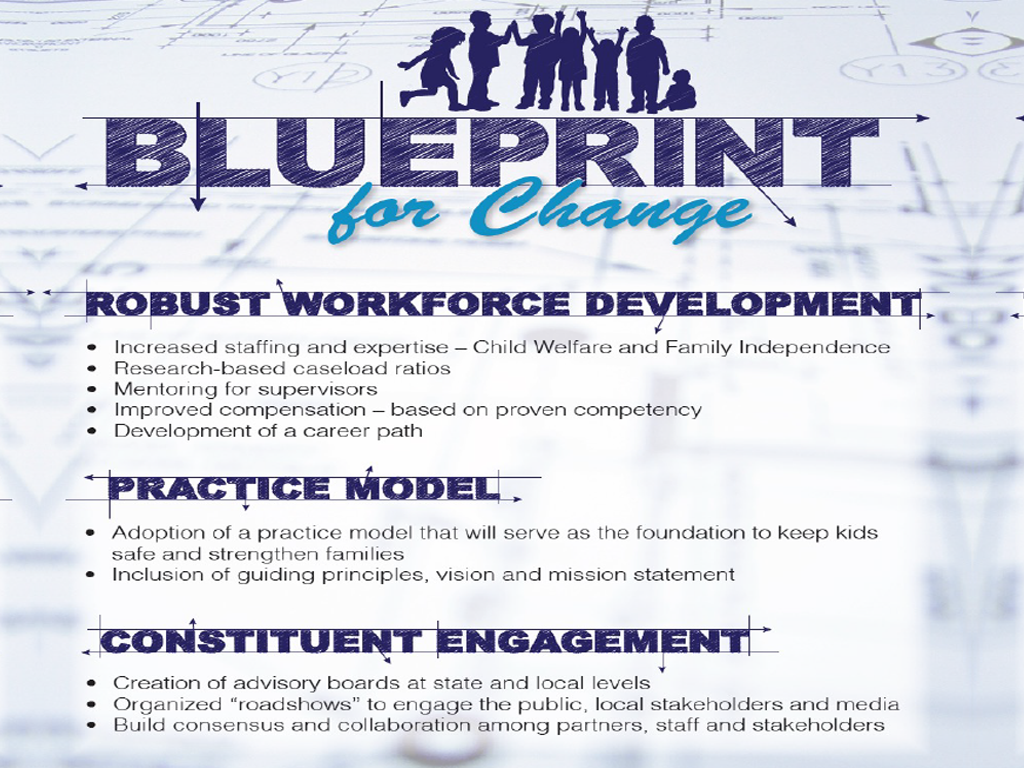 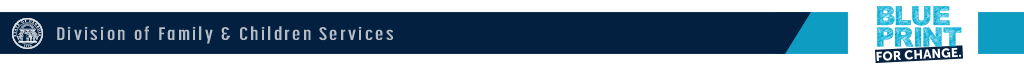 2
THE BLUEPRINT FOR CHANGE
Robust Workforce Development
Increased staffing and expertise – Child Welfare and Family Independence
Research-based caseload ratios
Mentoring for supervisors
Improved compensation – based on proven competency
Development of a career path
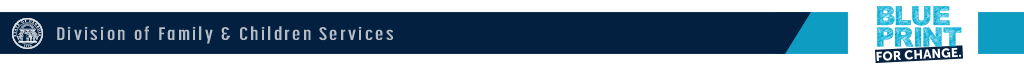 3
THE BLUEPRINT FOR CHANGE
Practice Model
Adoption of a practice model that will serve as the foundation to keep kids safe and strengthen families 
Inclusion of guiding principles, vision and mission statement
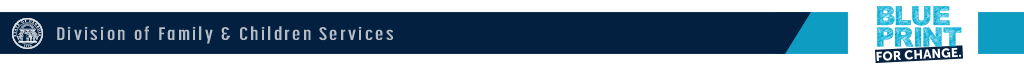 4
THE BLUEPRINT FOR CHANGE
Constituent Engagement
Creation of advisory boards at state, regional and local levels
Organized “roadshows” to engage the public, local stakeholders and media
Build consensus and collaboration among partners, staff, and stakeholders
Division Branding Initiative
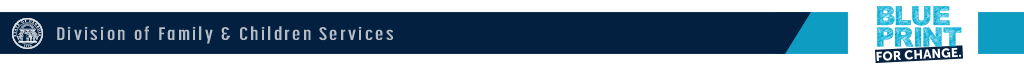 5
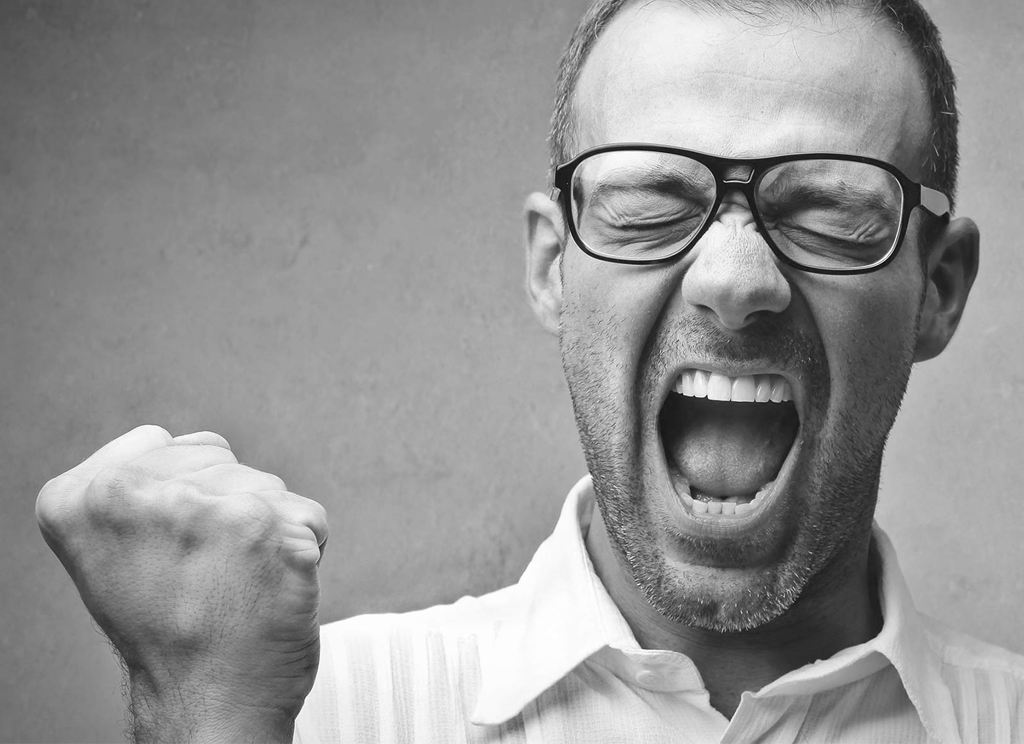 THE BLUEPRINT FOR CHANGE
Constituent Engagement
Branding initiative - #iamtheblueprint
Purpose: to shape and define the child welfare narrative both internally and externally
Branding the Blueprint through storytelling – the “why”
Video shoots with Division staff and WE Creative Services
Future opportunities for providers and stakeholders
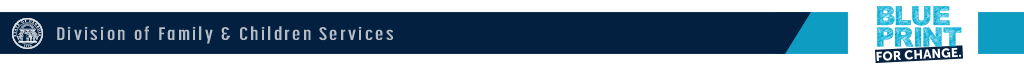 6
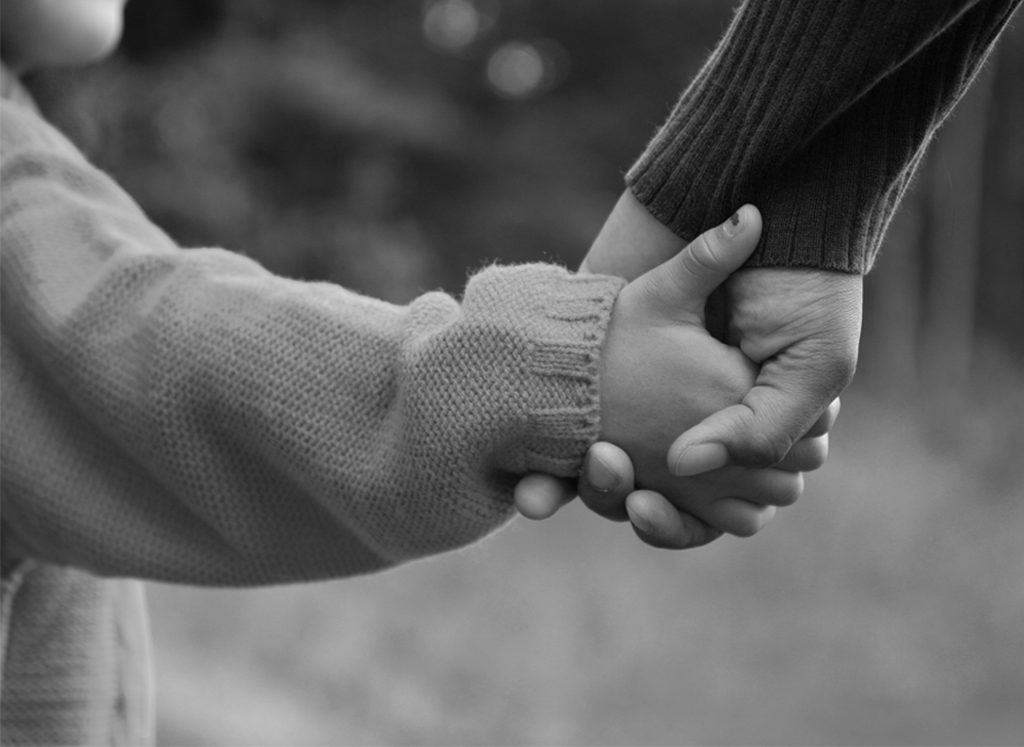 BRANDING THE BLUEPRINT
Why Brand?
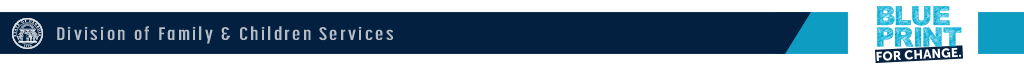 7
UNIFIED
BRAND
Child Welfare
OFI
OUR AUDIENCE
Internal: Line Staff, Managers & Leadership
External:  Foster Parents, Children & Youth, Families, Providers and Communities
EXPERIENCE
OBJECTIVES
STRATEGY
BRAND STORY
(Humanizing the Message)
BIG IDEA: 
THE



FOR CHANGE
The 3 Pillars:
Robust Workforce Development
Practice Model
Constituent Engagement
Change the image and perception of the brand thru positive storytelling
#IAMTHE BLUEPRINT
The Universal Brand Message
One Voice, One Organization, One Message
Behind every brand there’s a story.
DFCS - The Brand
BLUEPRINT
PROMISE
Be the brand WE want to be:  Mission, Vision & Guiding Principles
Culture & Operations
Positioning
Communication
Platforms
Brand Plan
Innovation
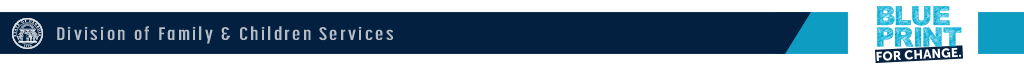 8
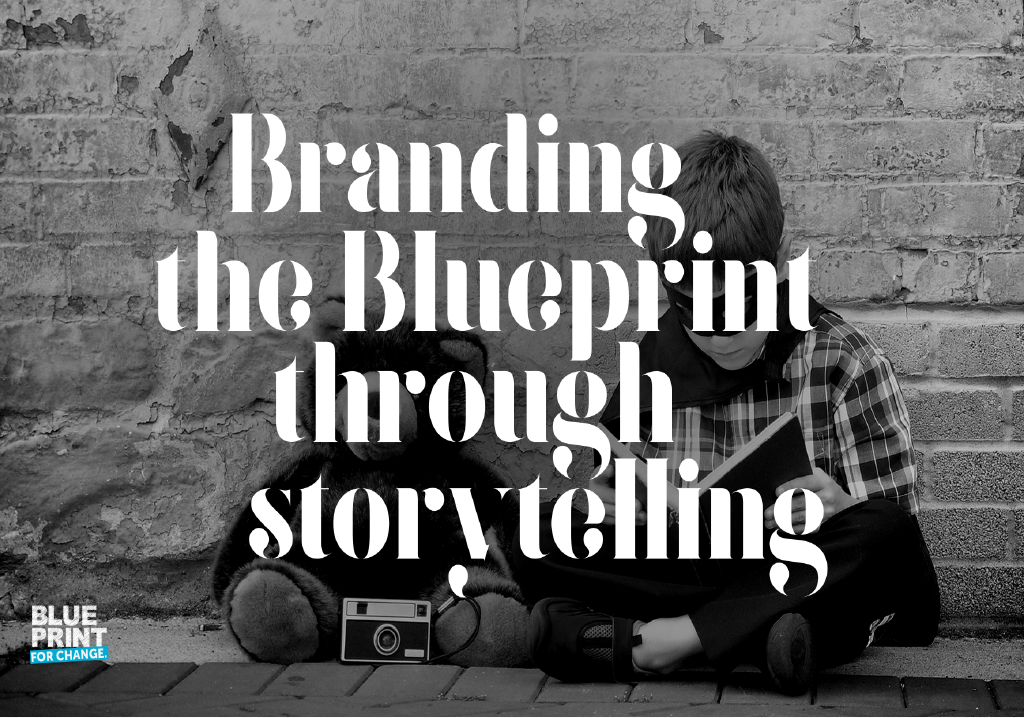 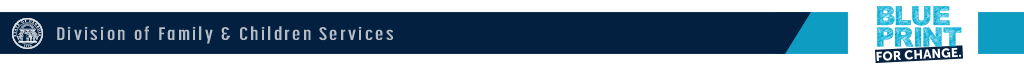 9
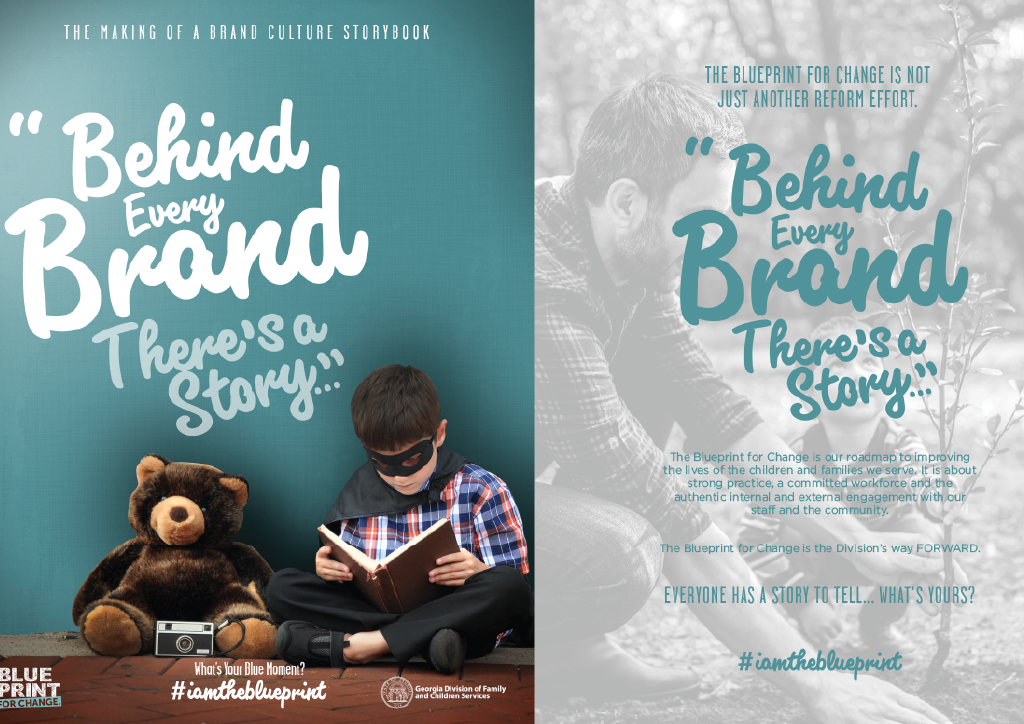 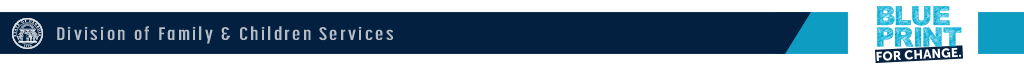 10
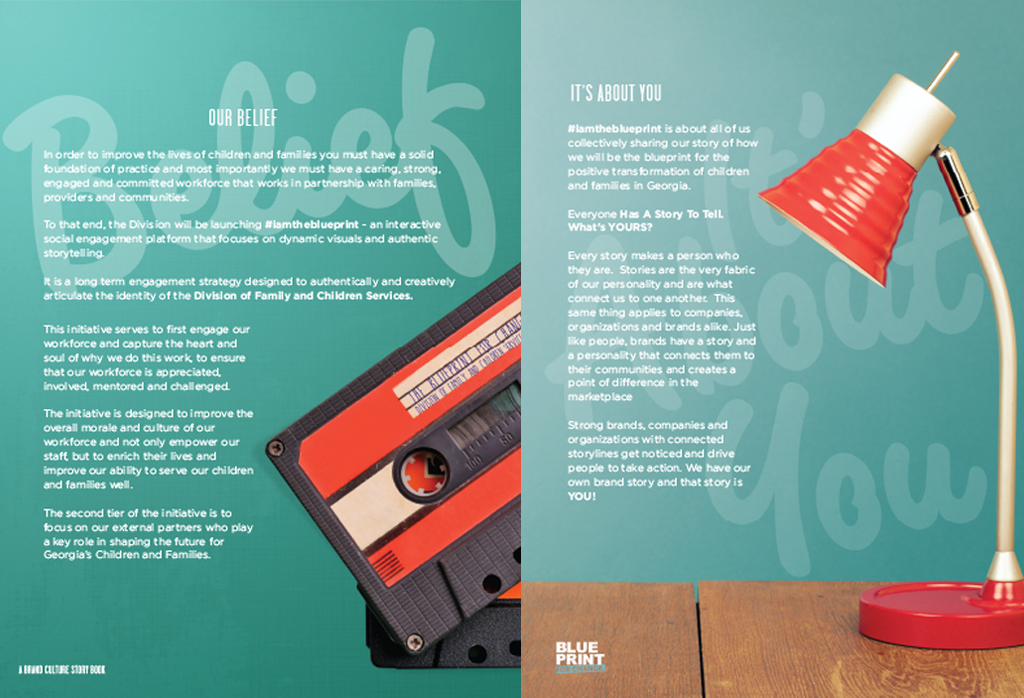 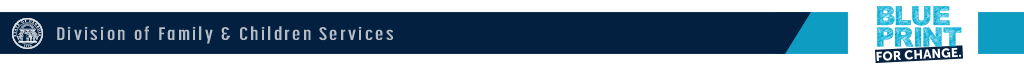 11
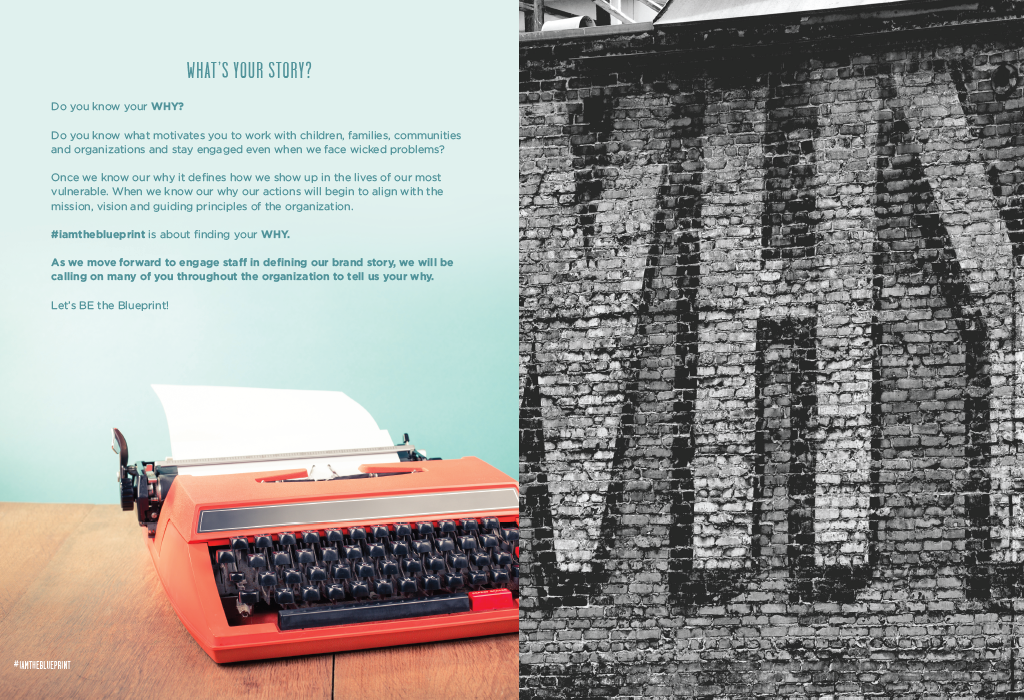 23
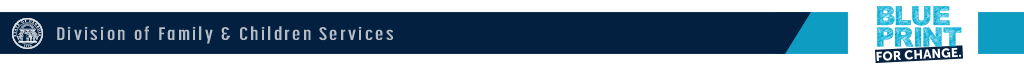 12
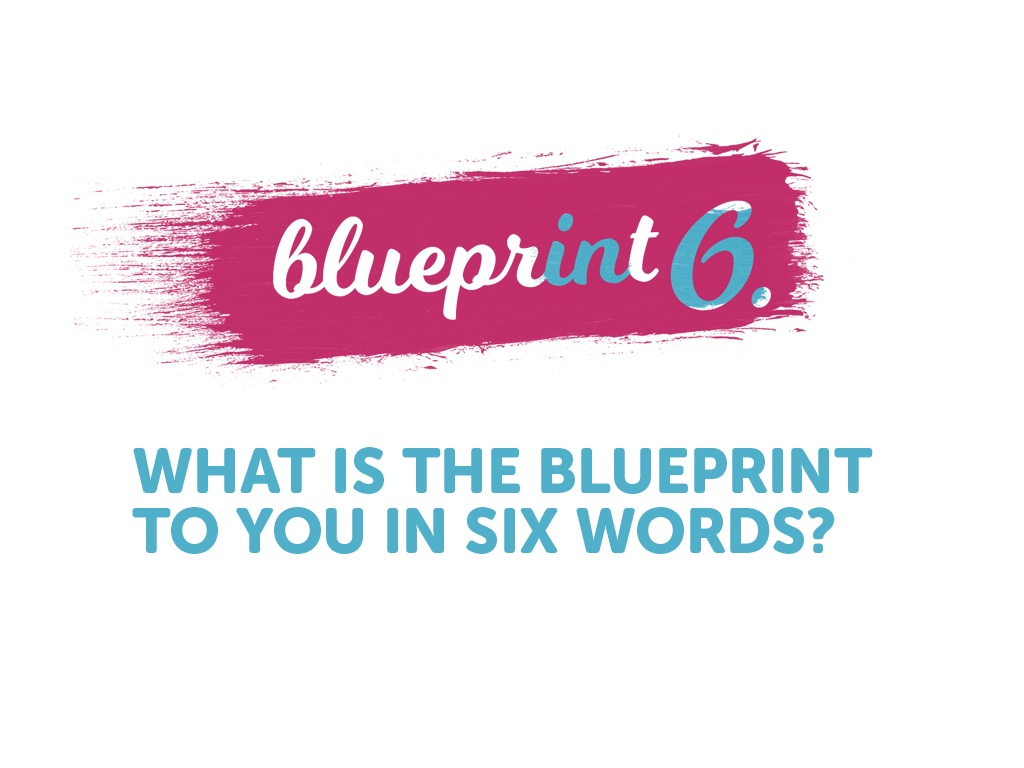 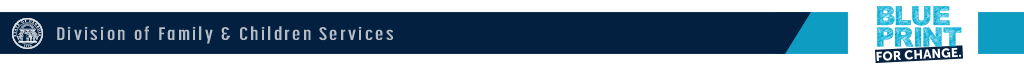 13
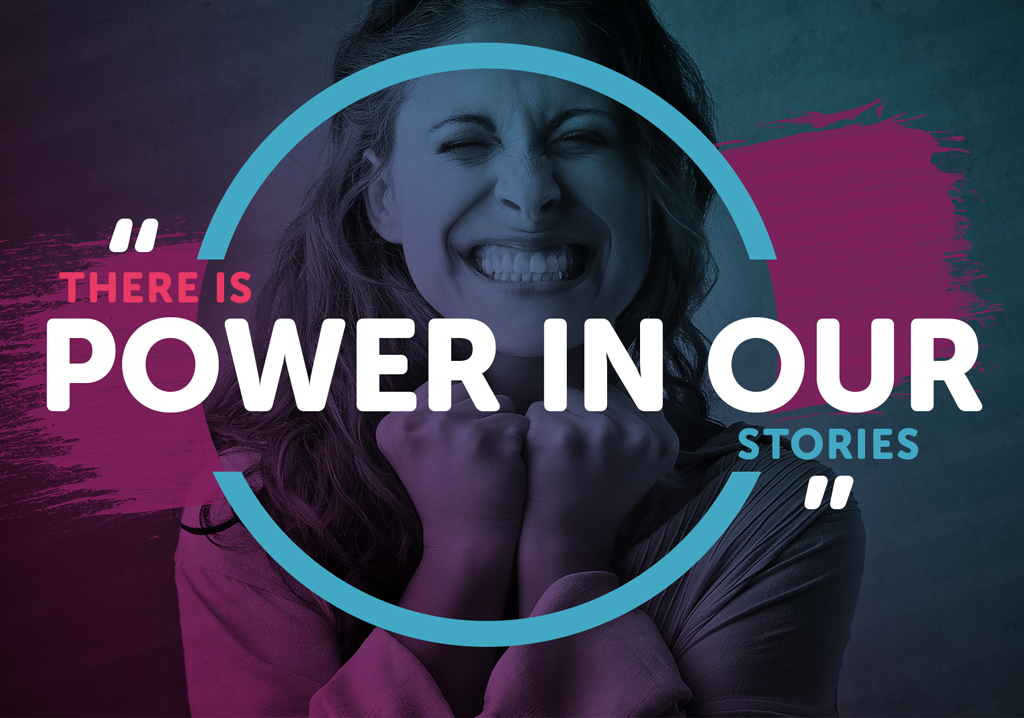 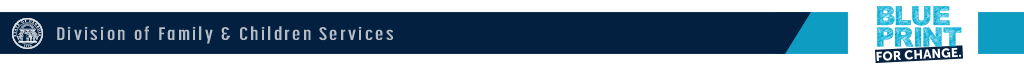 14
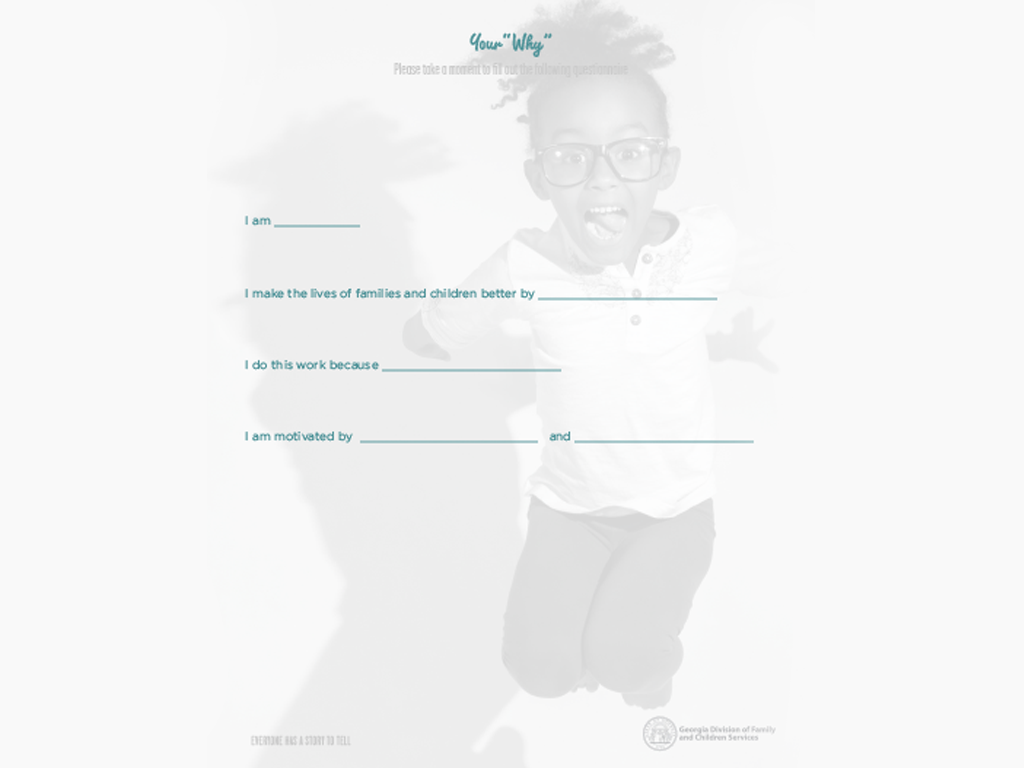 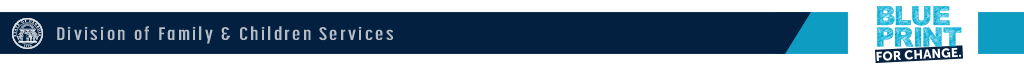 15
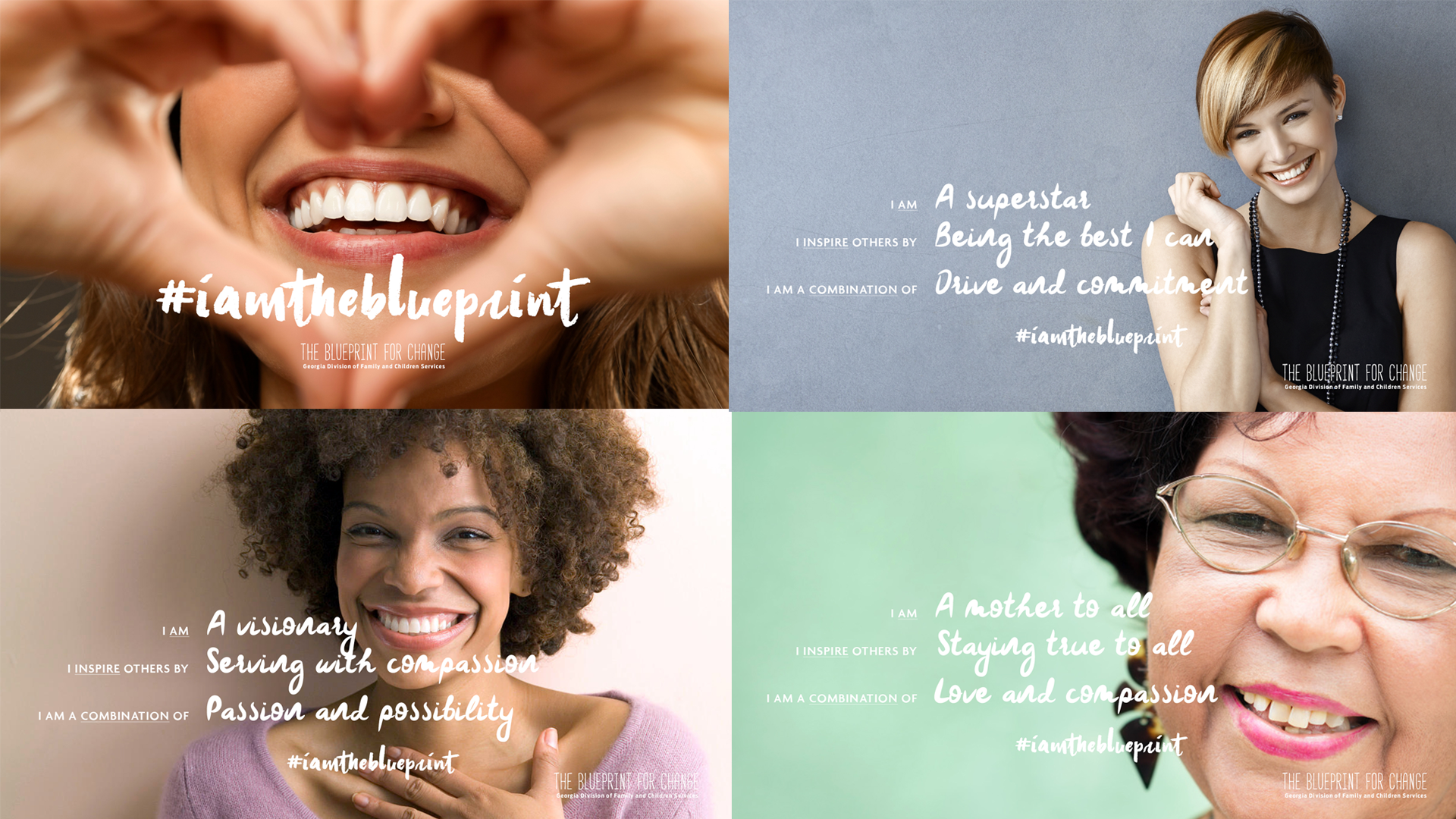 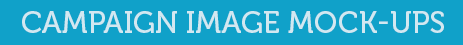 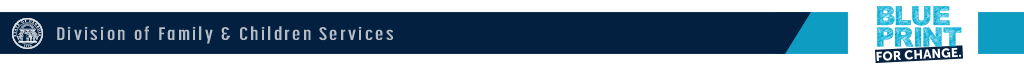 16
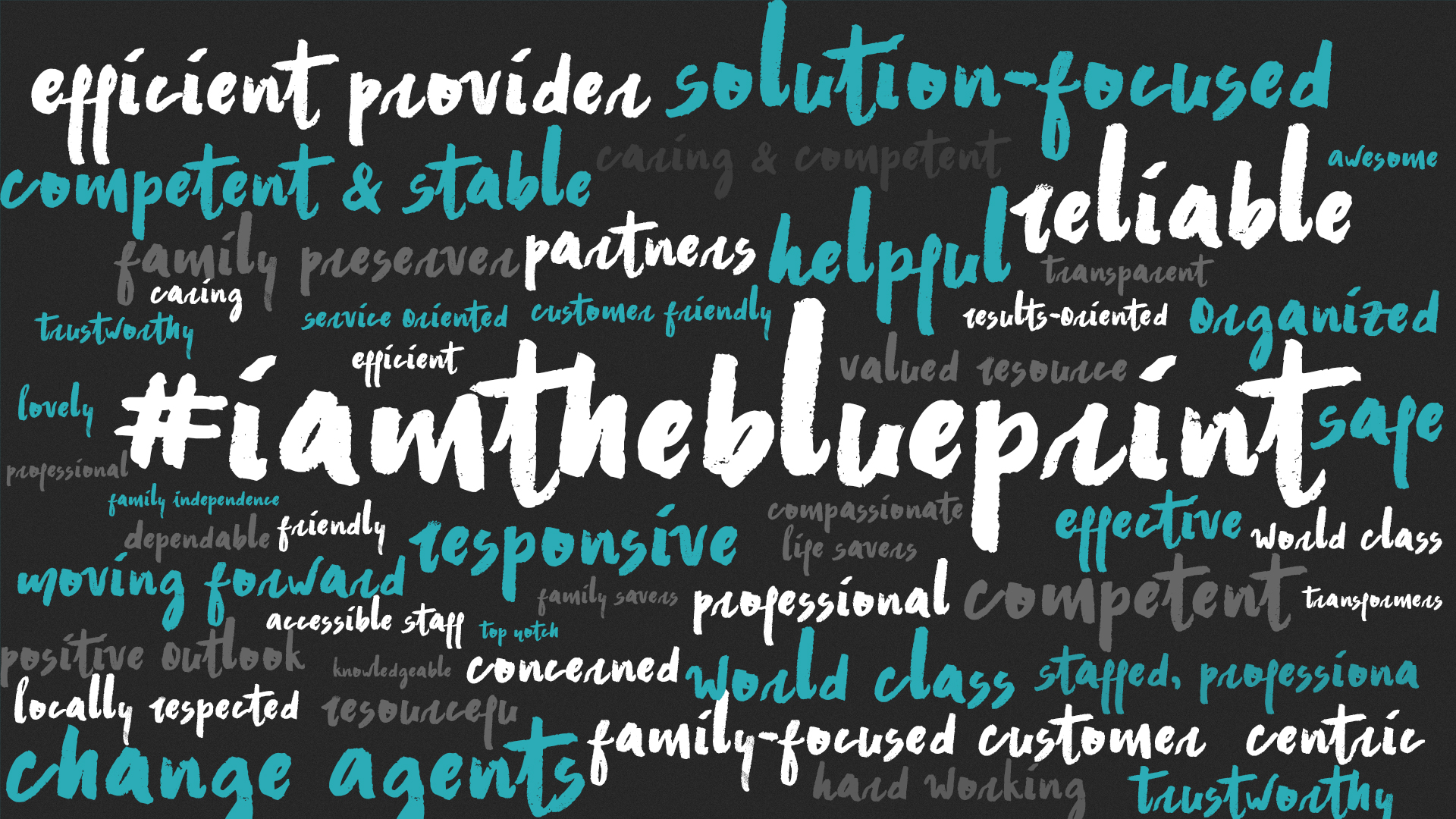 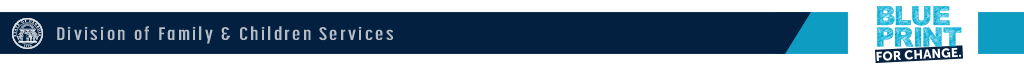 17
Questions?
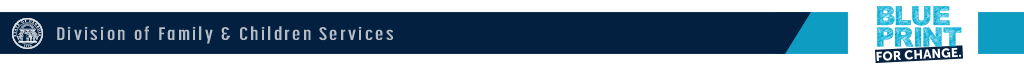 18